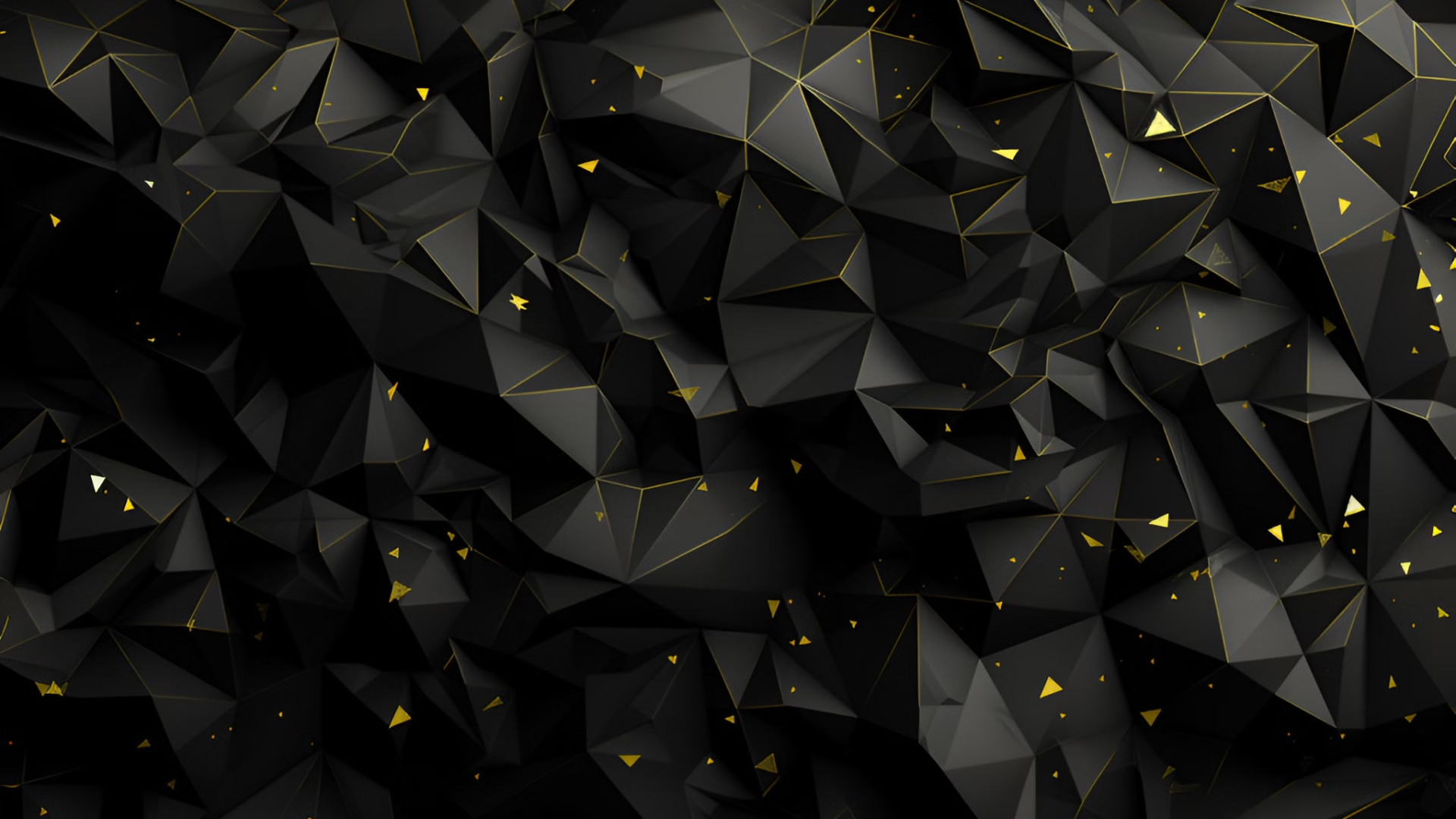 Elektrik Ark Patlamaları ve Güvenlik Önlemleri: Kişisel Koruyucu Donanımlarda ATPV, ELIM ve EBT50 Değerlerinin Doğru Anlaşılması ve Kullanımı
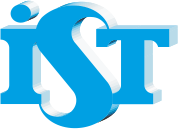 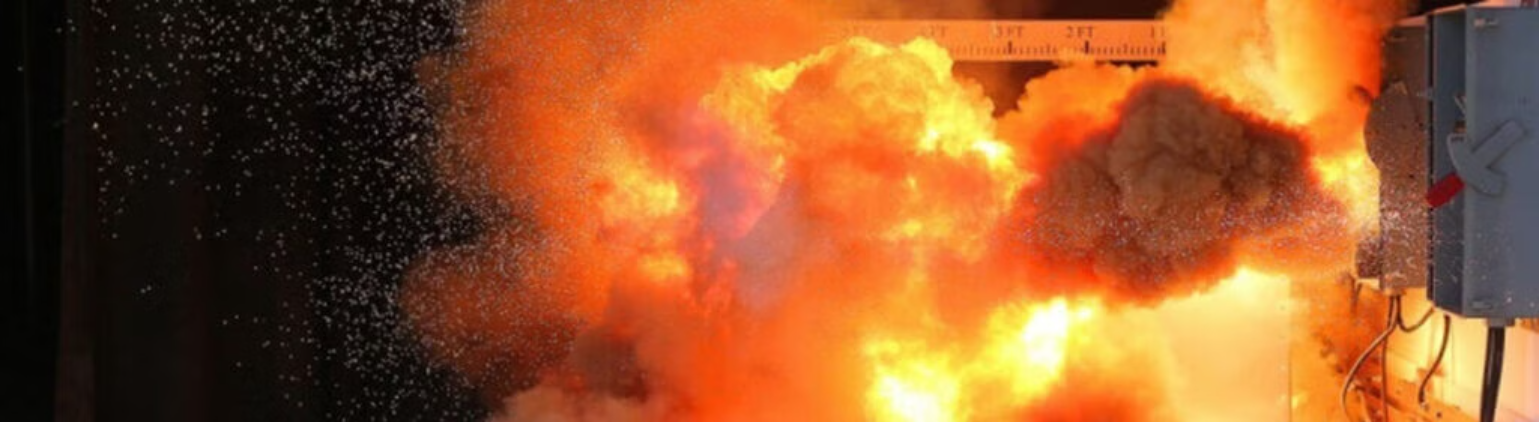 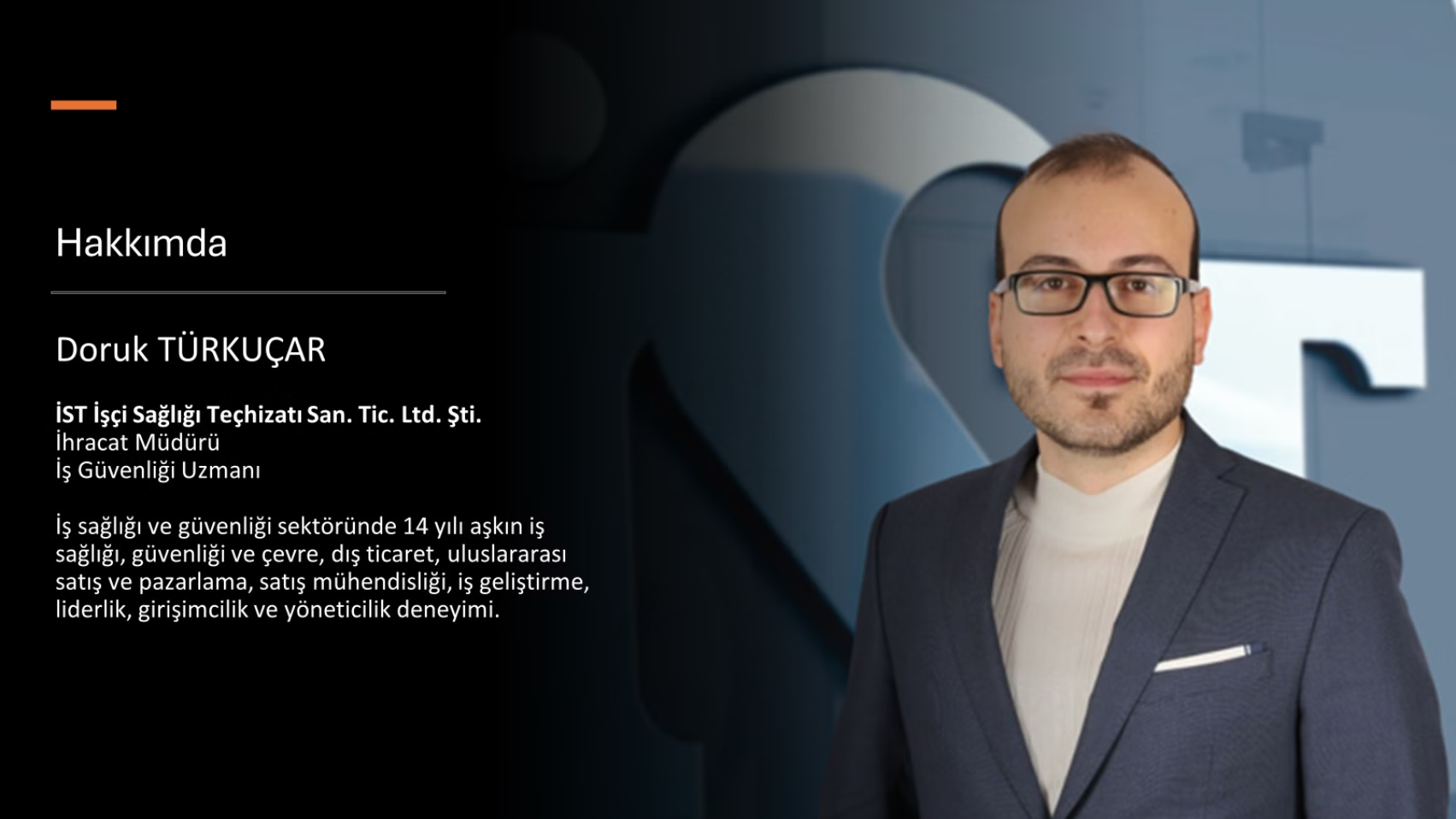 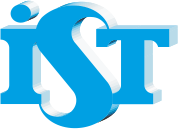 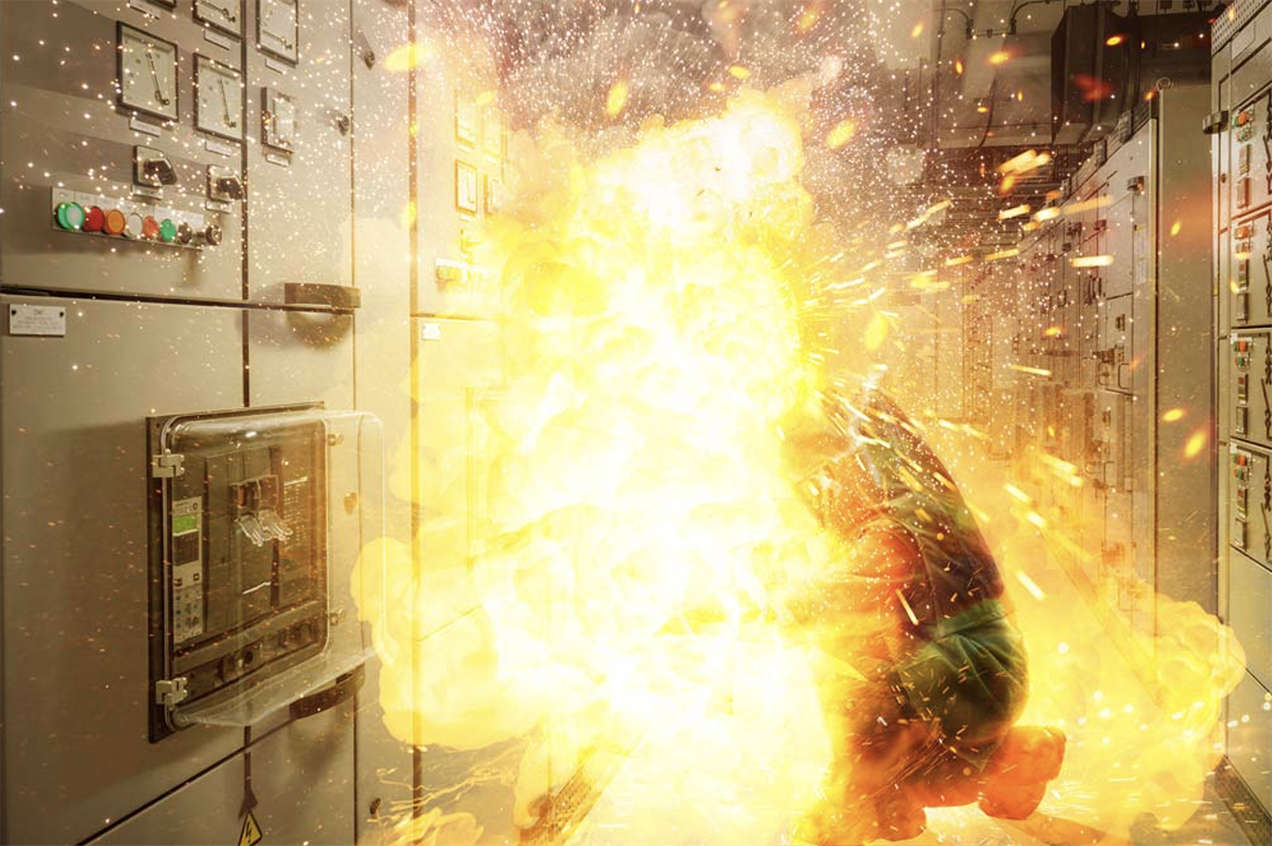 Elektrik Arkı Nedir?
Bir elektrik ark patlaması, birbirine değmeyen iki iletken arasında hava aracılığıyla meydana gelen ısı ve ışık formundaki çok kısa süreli enerji boşalmasıdır.
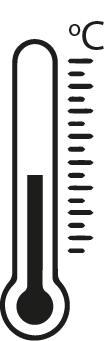 Elektrik Arkının Etkileri
Ani yüksek sıcaklık

12.000°C'ye kadar ani artış
1.
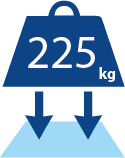 Mekanik
2.
60 cm mesafede 225 kg
3.
Ses

160 dB
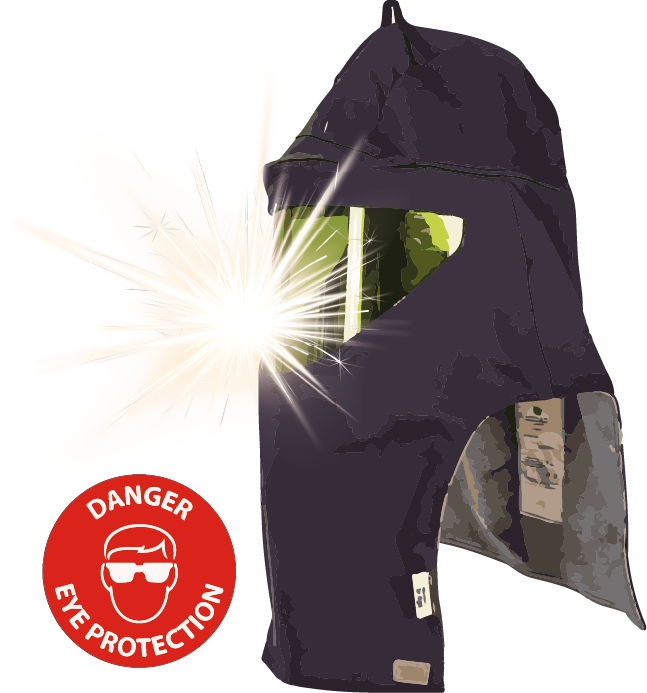 4.
Işık
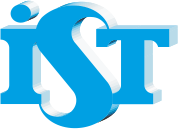 Uluslararası Elektroteknik Komisyonu (IEC) tarafından 
IEC 61482 standardı geliştirilmiştir.
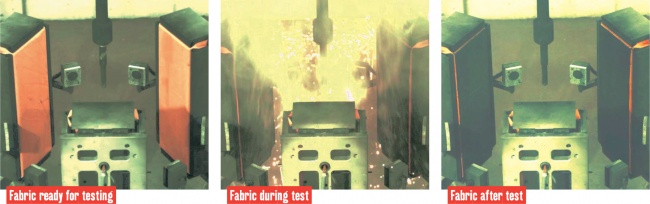 IEC 61482 1-1 veya 
ASTM F1959/F1959M
Açık Ark Testi
IEC 61482 1-2 
Kutu Testi
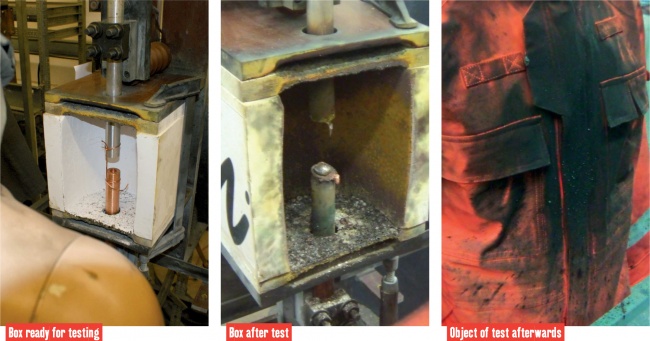 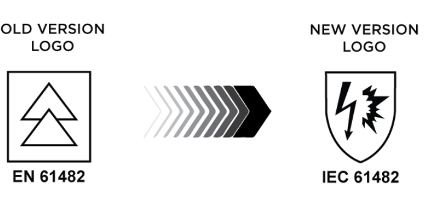 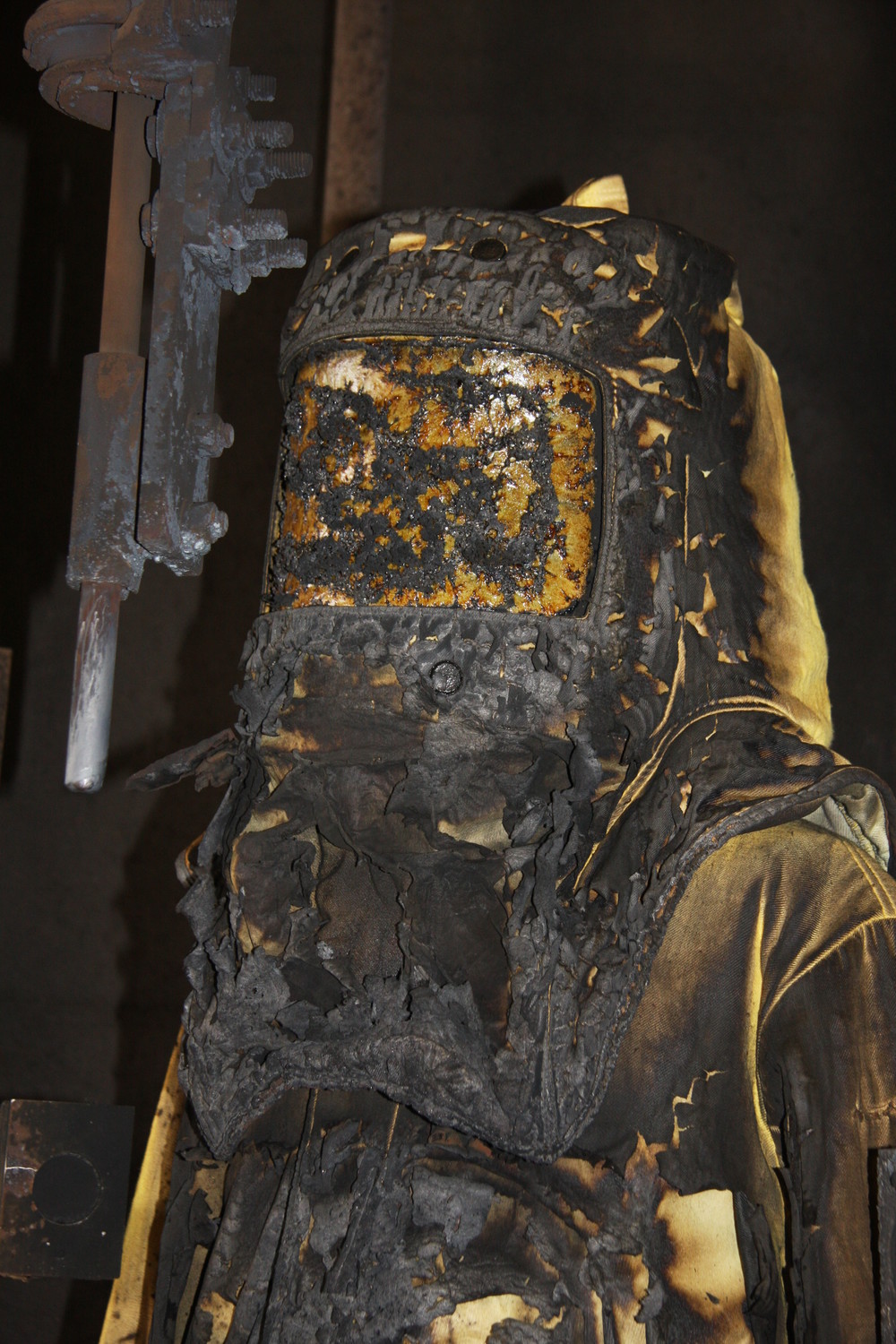 Elektrik Arkına Karşı Koruyucu Ekipmanlar
Elektrik arkı riski taşıyan ortamlarda çalışanların, uluslararası standartlara (örneğin, EN 61482, NFPA 70E) göre test edilmiş, yanmaya dayanıklı kumaşlardan üretilmiş kişisel koruyucu donanımları kullanmaları hayati önem taşır.
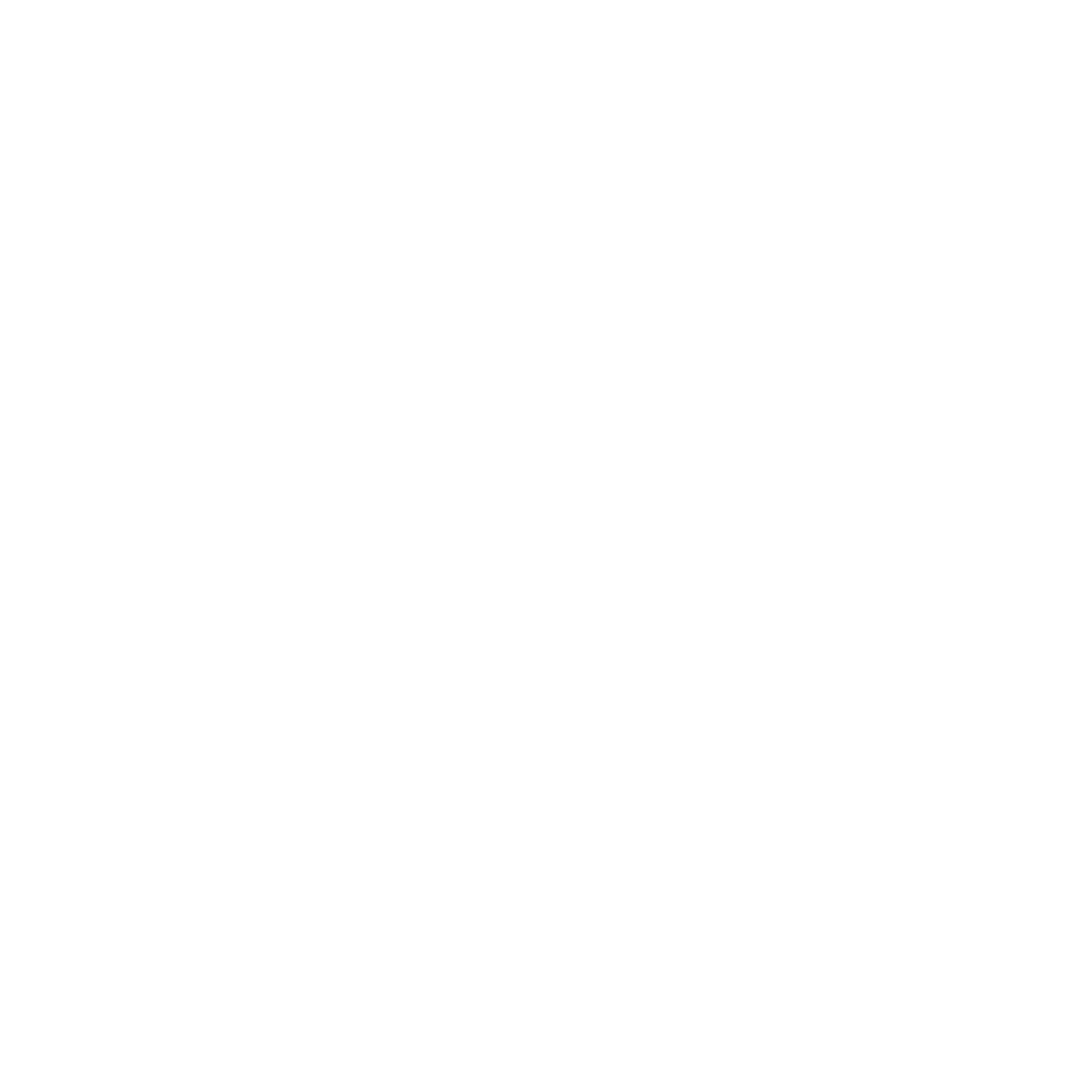 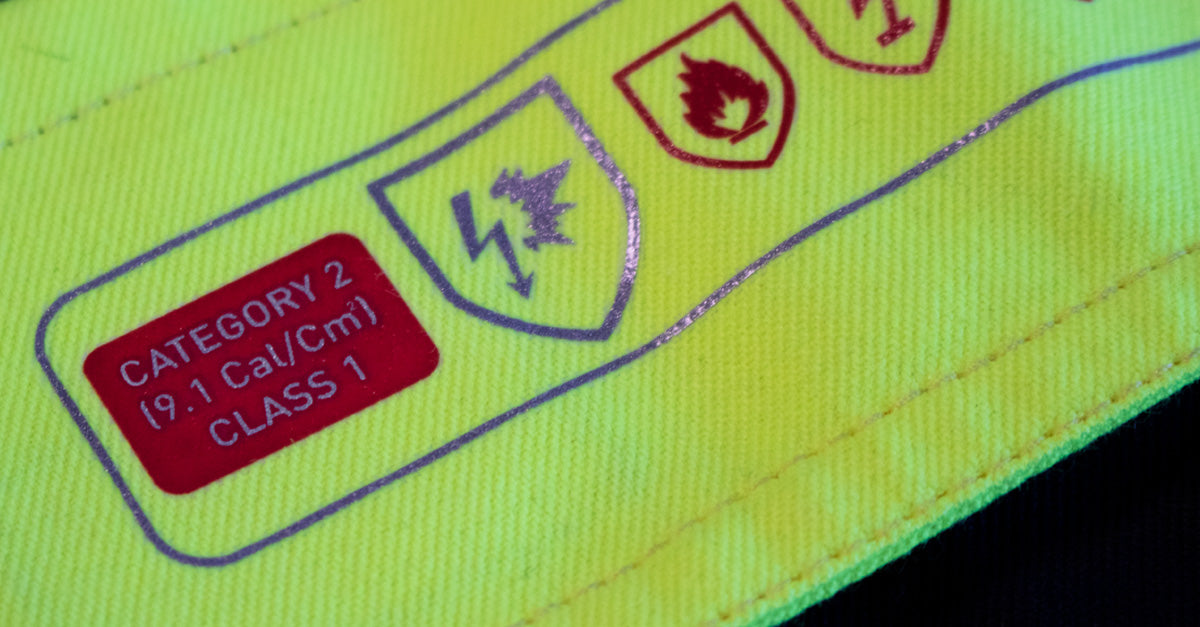 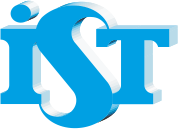 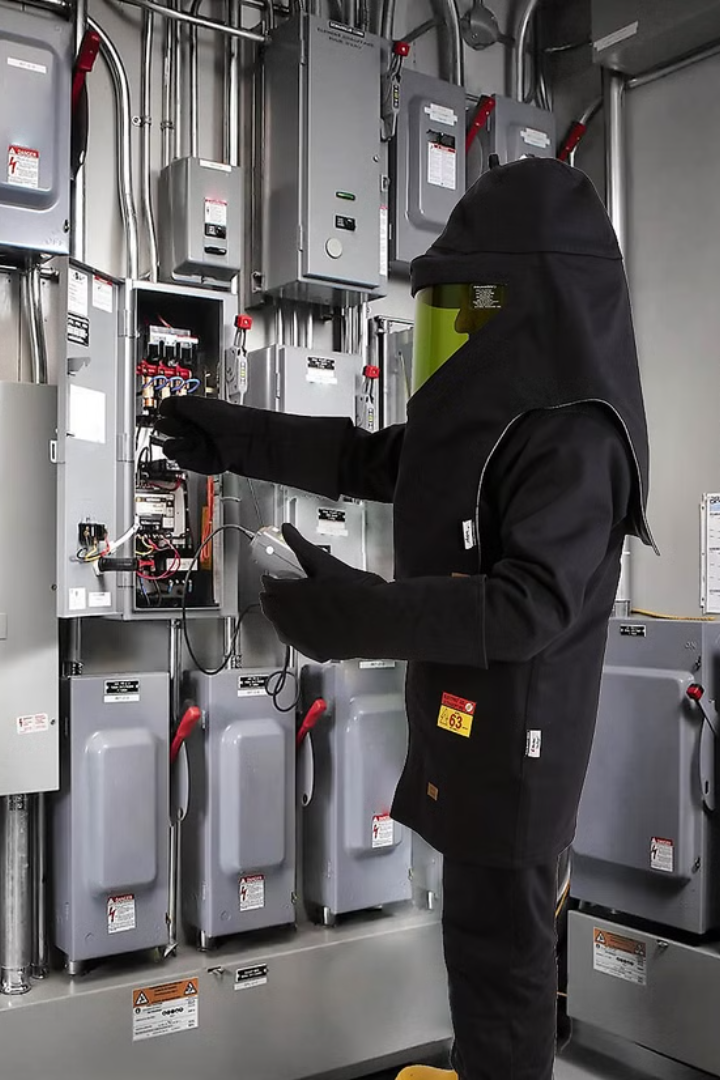 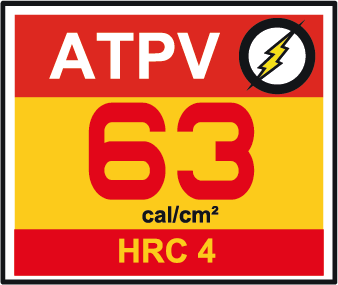 Tabloları Yorumlama
Stoll eğrisi, ısı akısı (enerji yoğunluğu) ve maruz kalma süresi arasındaki ilişkiyi göstererek, belirli bir sıcaklıkta ve süre boyunca deride yanık oluşma olasılığını tahmin etmek için kullanılır.Ei, kaza veya vaka sırasında bir yüzeye ulaşan enerji miktarını ifade eder ve genellikle ciltte 2. derece yanıklara neden olan enerji olarak tanımlanır.
1
2
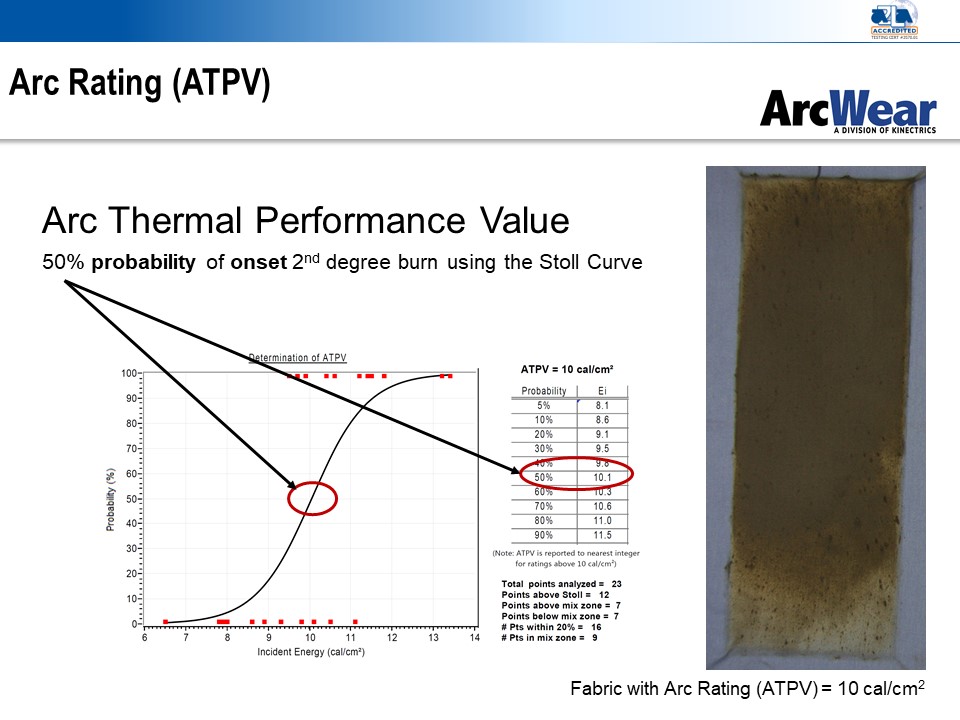 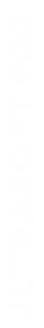 2. Derece Yanık
Gereken Enerji Miktarı: Yaklaşık 10,5 ila 15,8 kJ/m² (2,5 ila 3,8 cal/cm²).
Maruz Kalma: Orta seviyeli ısı akısına birkaç saniye maruz kalma.2. derece yanık, cildin epidermis ve dermis tabakasının hasar görmesine neden olan bir durum olarak tanımlanır.
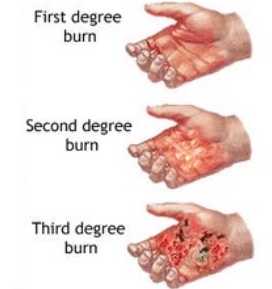 1
2
ATPV (Arc Thermal Performance Value)
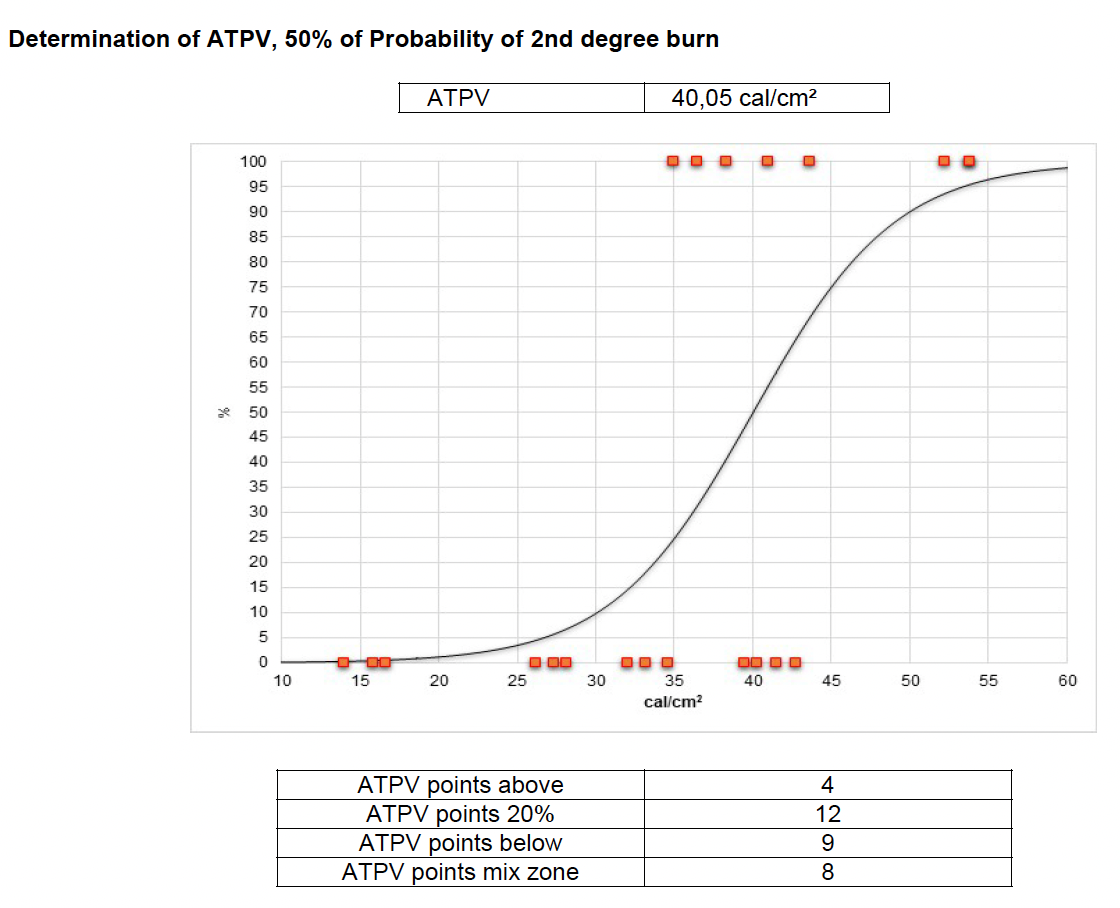 Stoll Eğrisi'ne göre, bir malzemenin arkasındaki cilt üzerinde ikinci derece yanık oluşumunun başlaması için gerekli olan 
yeterli ısı transferinin %50 olasılıkla gerçekleştiği olay enerjisi miktarını (cal/cm² cinsinden) tanımlar.
EBT50 (Energy Breakopen Threshold)
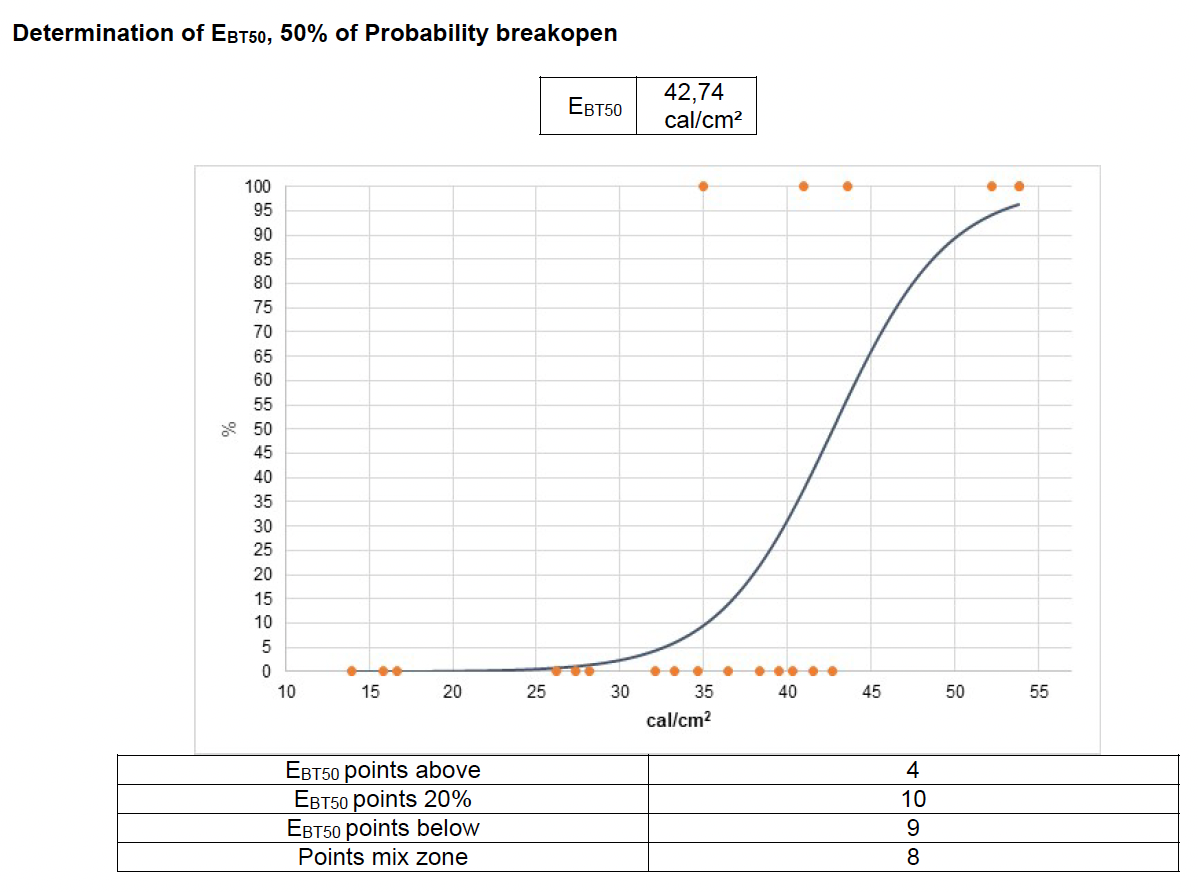 EBT50, bir katmanda en az 1,6 cm² (0,5 inç²) büyüklüğünde bir yırtılmanın %50 olasılıkla meydana gelmesine 
neden olan olay enerjisi miktarını ifade eder.
ELIM (Energy Limit Value)
ELIM değeri, bir giysinin elektrik arkına maruz kaldığında kullanıcının ikinci derece yanık alma olasılığının %0 olduğu en yüksek olay enerji seviyesini (cal/cm² cinsinden) temsil eder. Yani, ELIM değeri, giysinin tamamen güvenli kabul edildiği maksimum enerji seviyesini belirtir.
HAF (Heat Attenuation Factor)
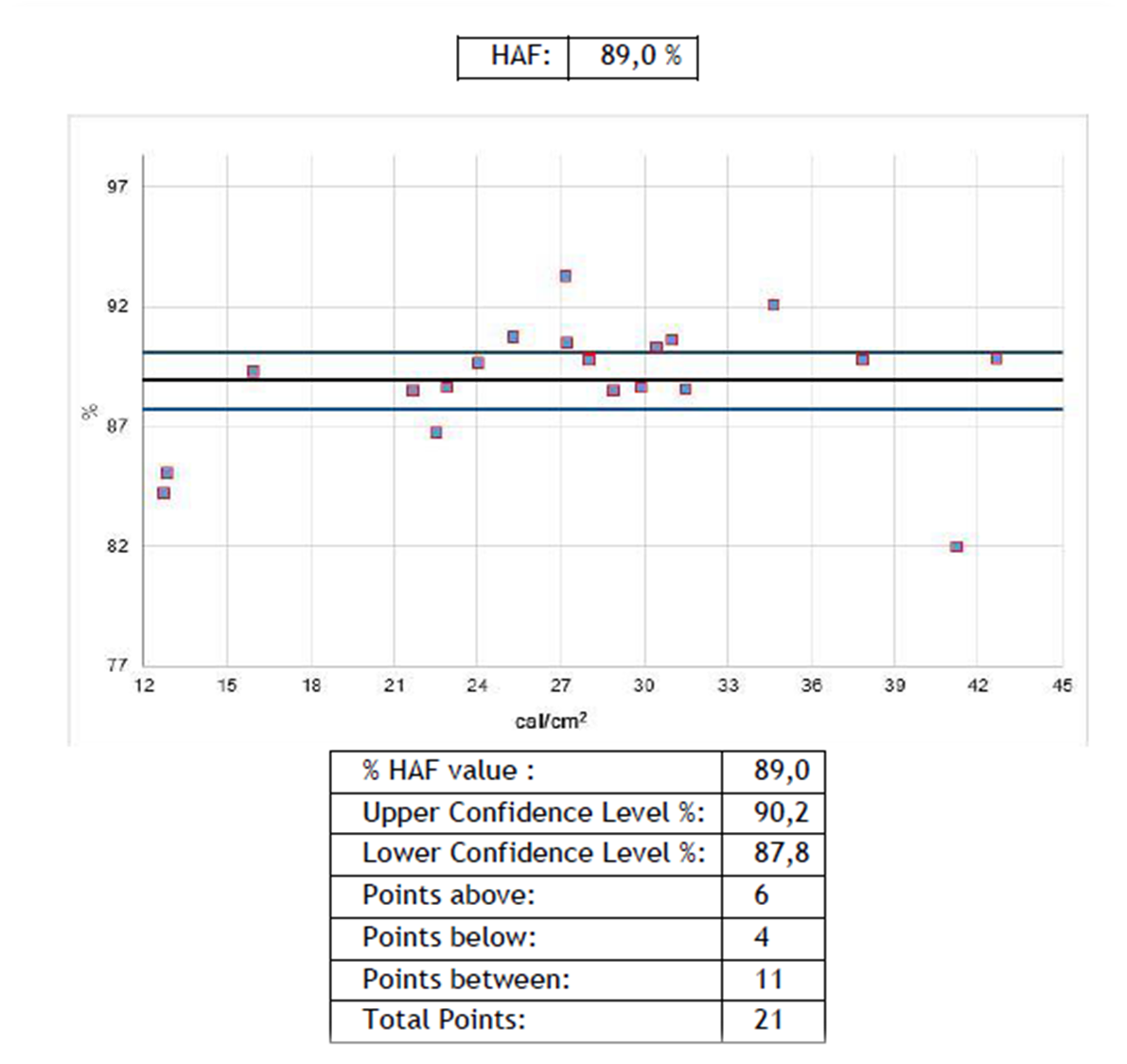 HAF (Isı Zayıflatma Faktörü), bir malzemenin veya giysinin maruz kaldığı ısıl enerjinin ne kadarını 
engellediğini gösteren bir değerdir.Örneğin, HAF değeri %89 olan bir kumaş, gelen ısı enerjisinin %89'unu geri yansıtır ve sadece %11'ini kullanıcısına iletir.
Test Raporu Sonucu
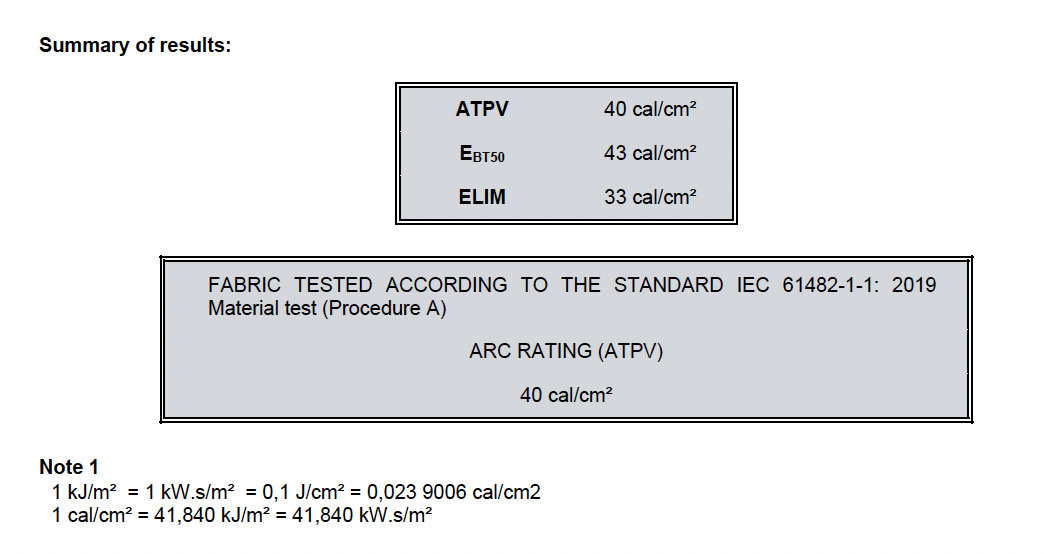 NFPA 70E Sınıflandırması (Tehlike Risk Kategorileri)
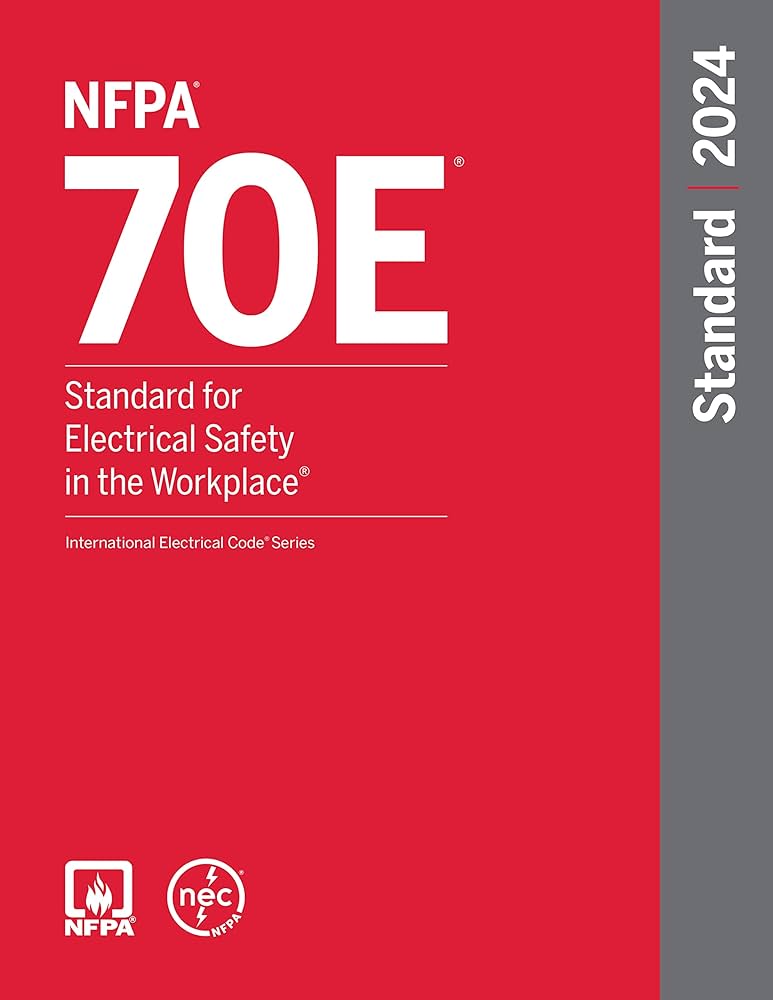 HRC 1			≥ 4 cal / cm2
HRC 2			≥ 8 cal / cm2
HRC 3			≥ 25 cal / cm2
HRC 4			≥ 40 cal / cm2
Örnek Basit Risk Değerlendirme Tablosu
Hesaplama Yapılırken Hangi Faktörler Dikkate Alınır?
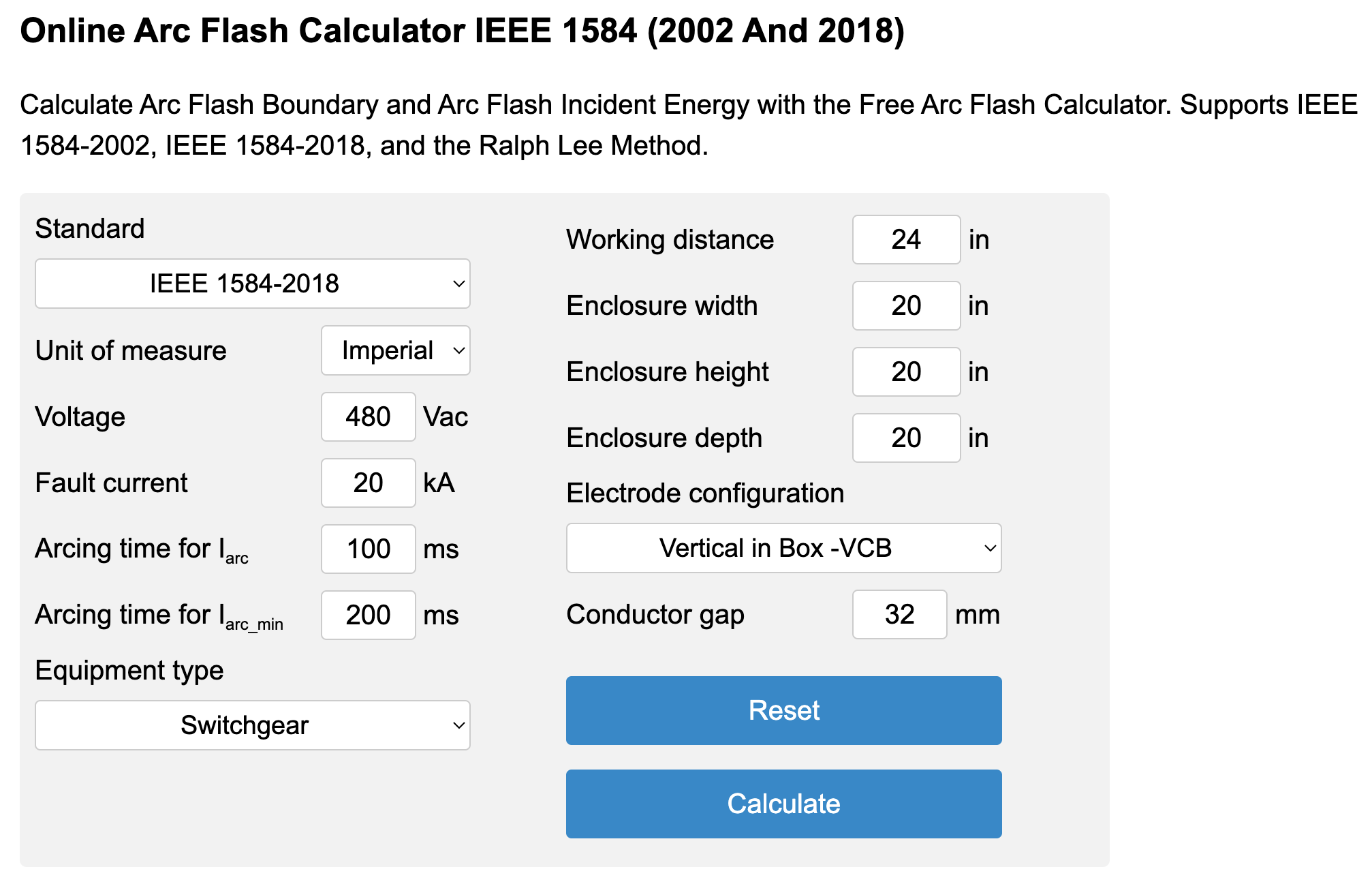 Gerilim Seviyesi
Akım Şiddeti
Ark Süresi
Çalışma mesafesi
Olay Enerjisi
Çevresel Koşullar
Ekipmanın ebatları, türü vb.
ELECTPRO®
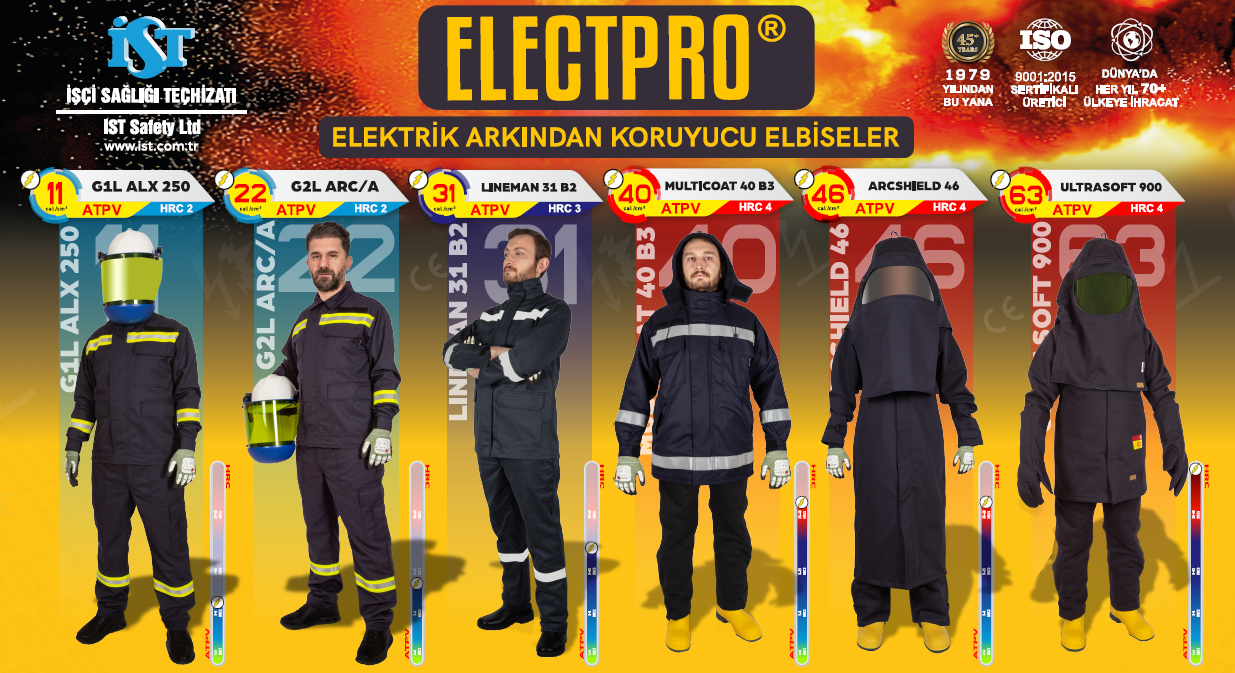 Katılımınız için teşekkür ederim.
Ürünlerimizi incelemek ve daha detaylı bilgi almak için standımıza davetlisiniz.
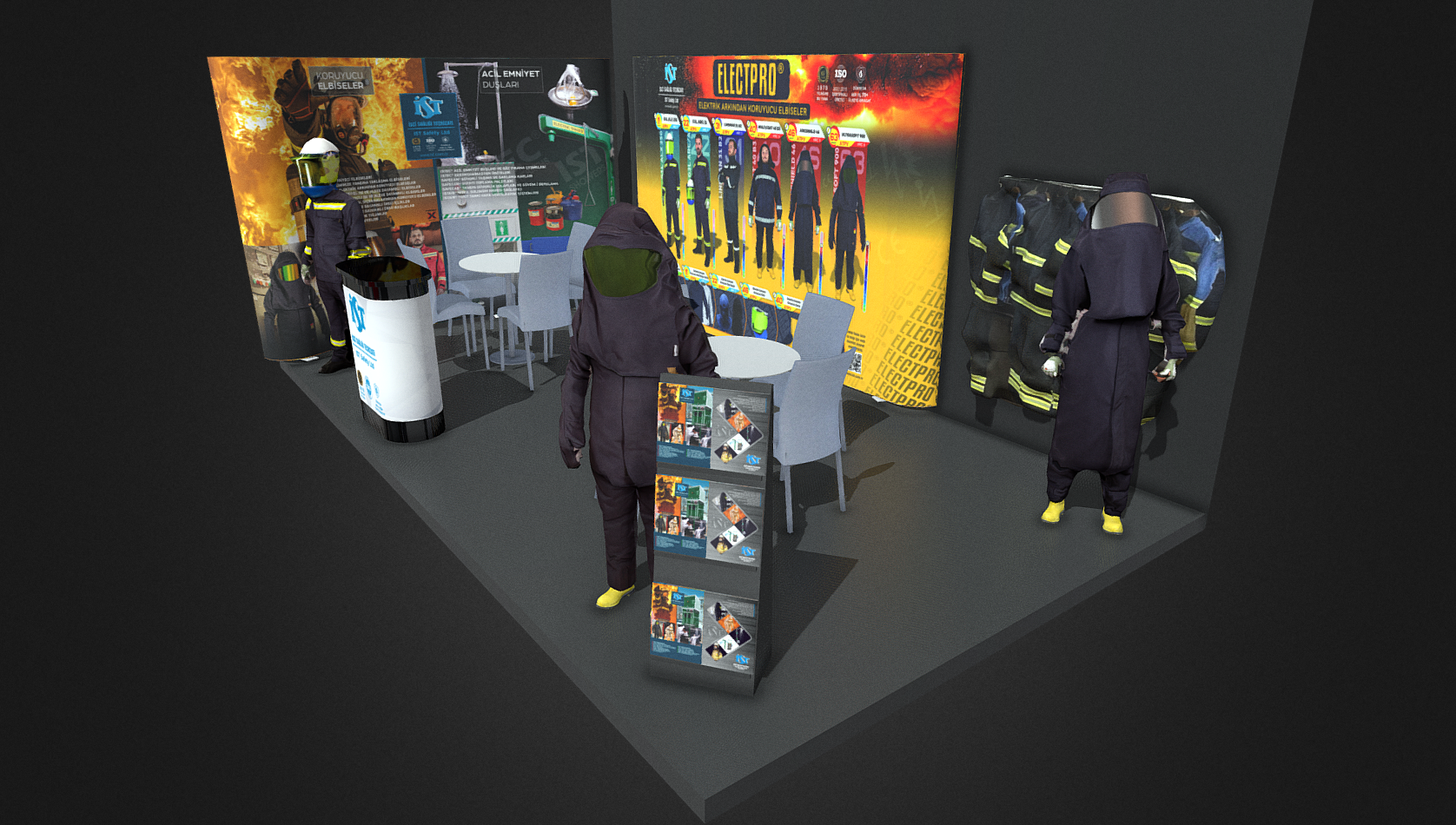 “Koruma önceliğiniz olsun!”
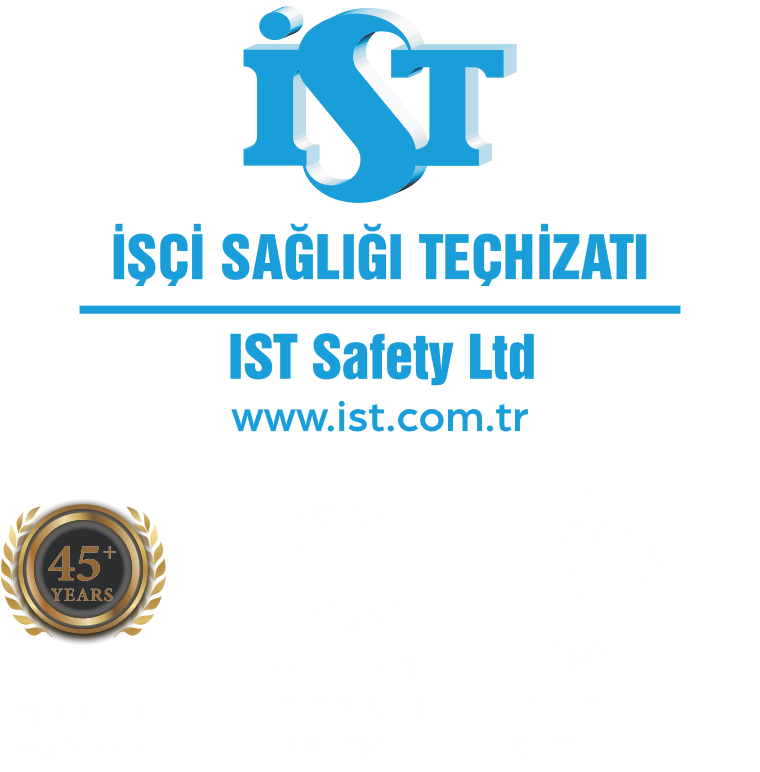 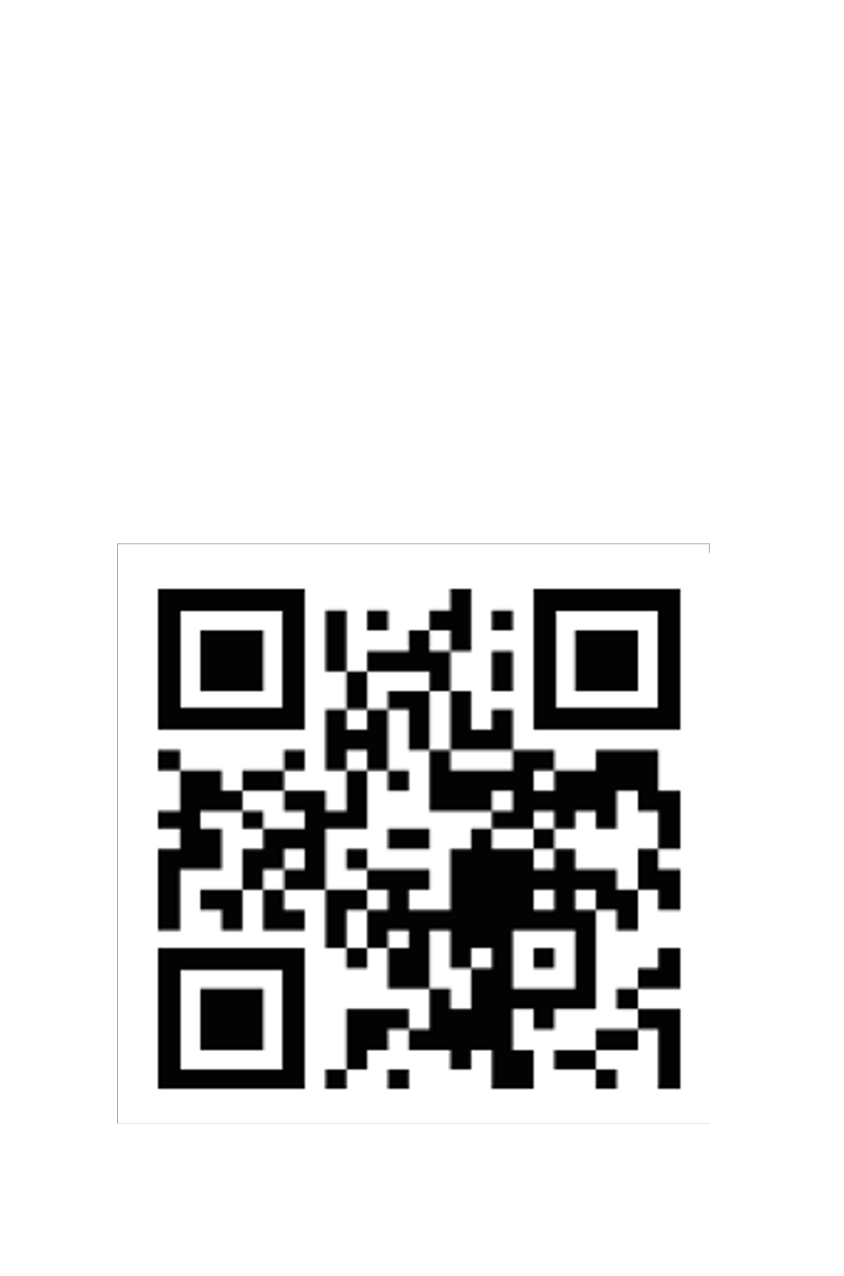 ELECTPRO®